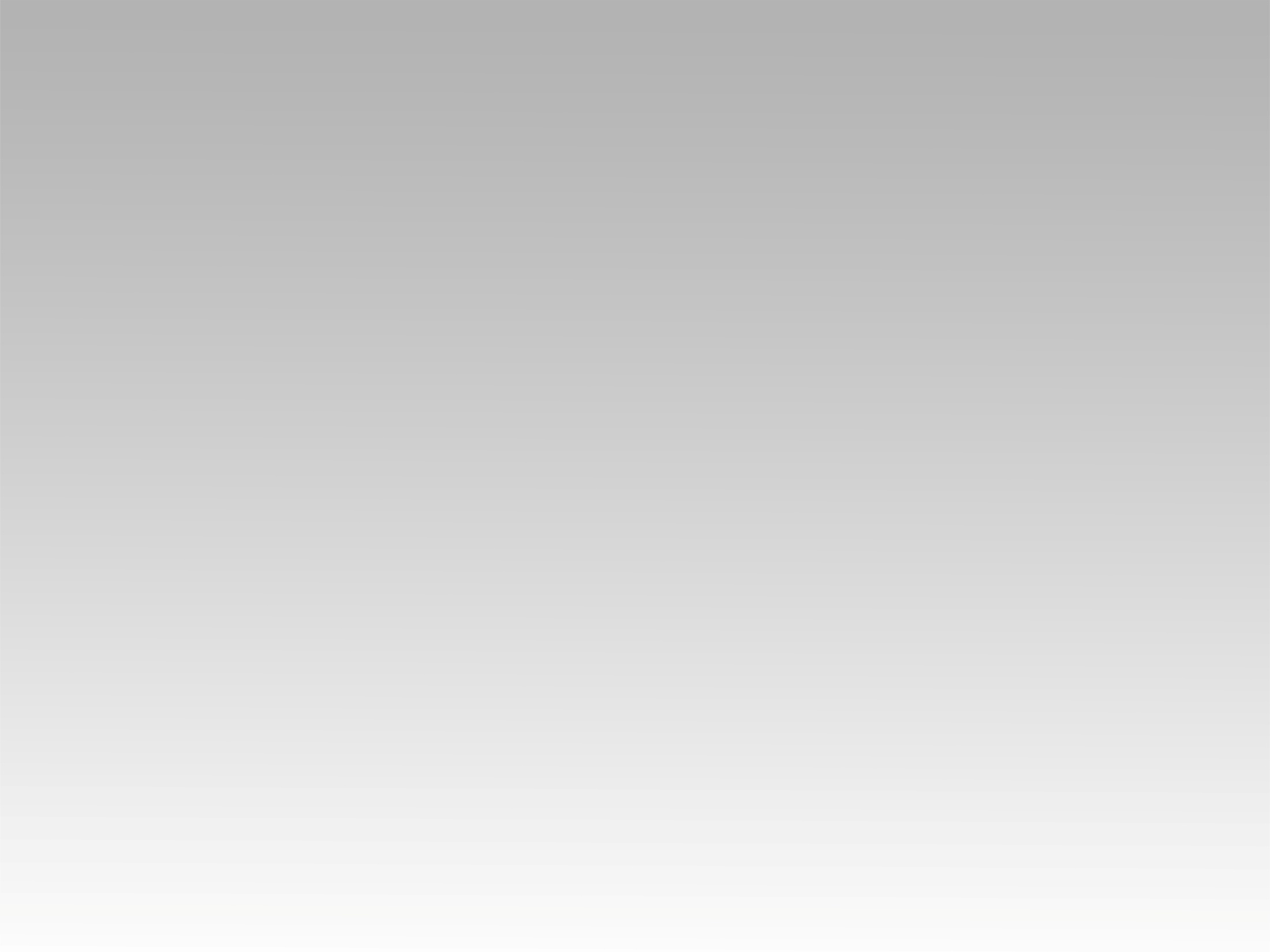 ترنيمة 
ساعة ما باشوف العصفورة
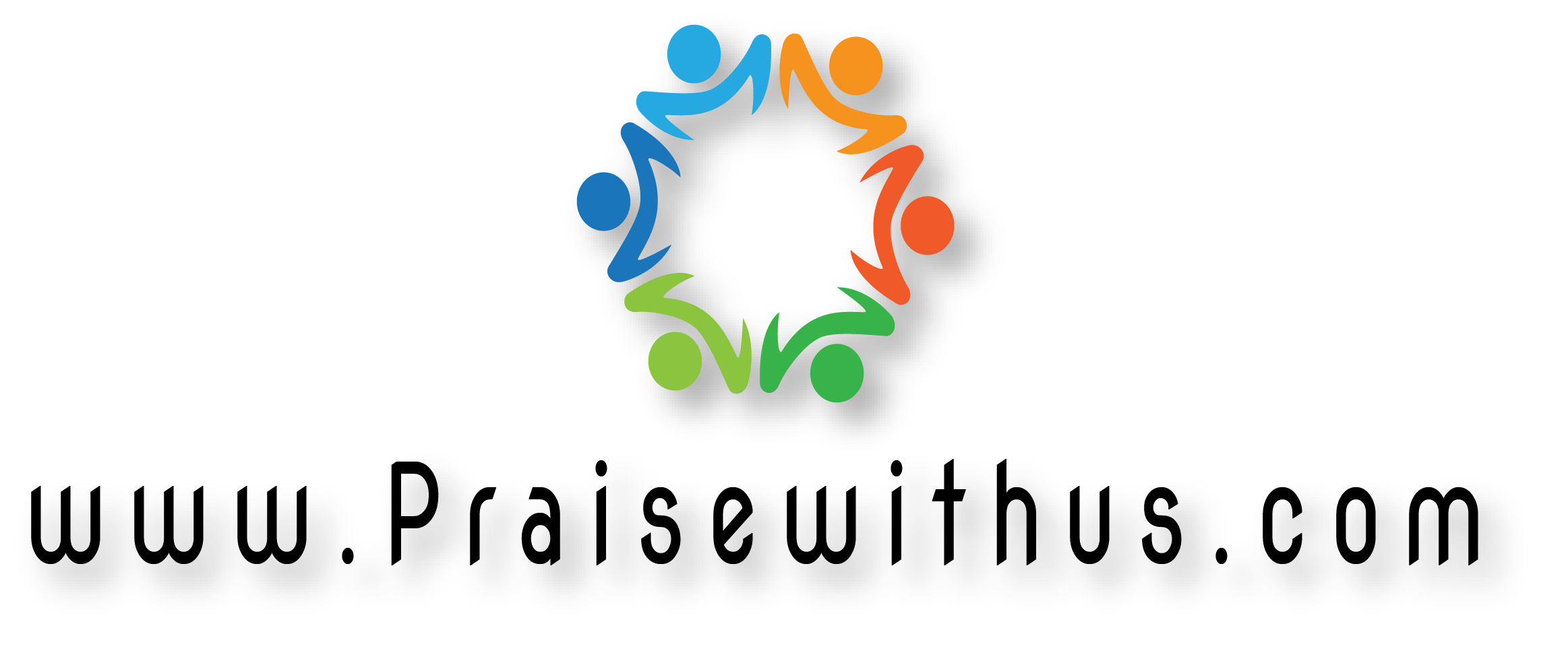 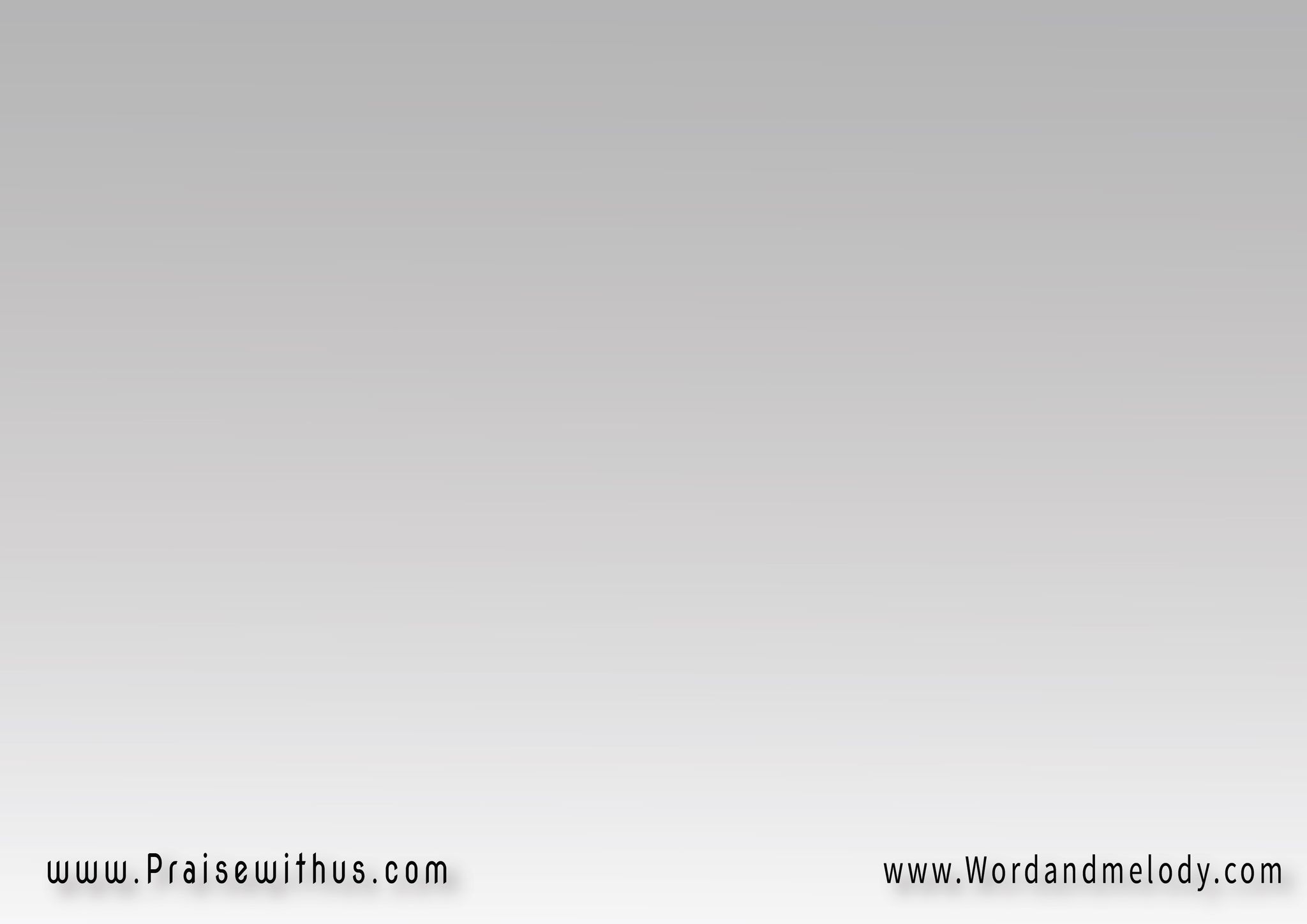 1- 
ساعة ما باشوف العصفورة فرحانة بتطيربطمان وأمان بيرعاها الرب القديرلا بتزرع ولا تحصد غلة دا خيرة كتيرة
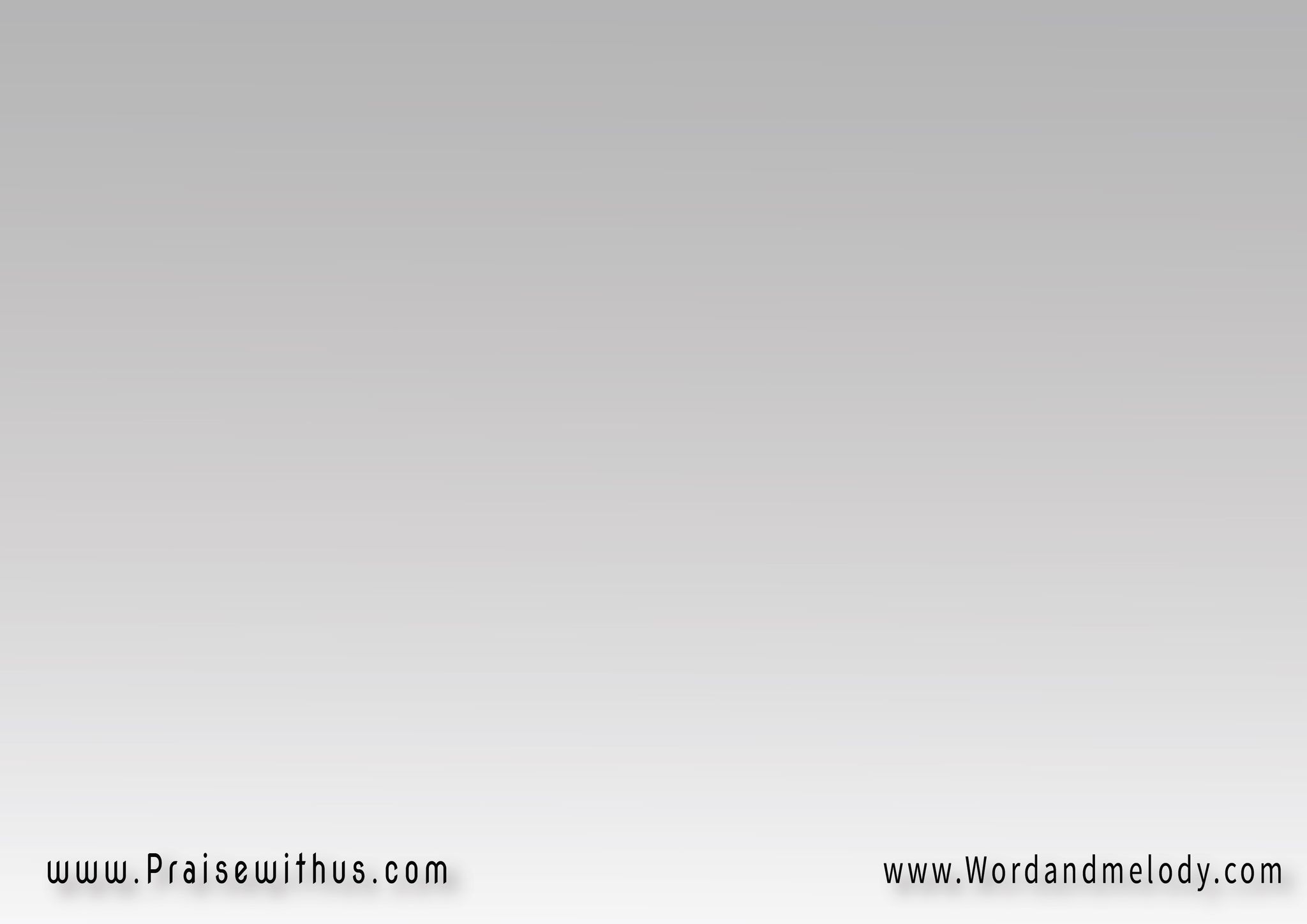 القرار: 
وإزاي أنا افكر في نفسي 
في أكلي وشربي وفي لبسيوأعول الهم عشان بكرة 
وأفكر فيه مليون فكرة
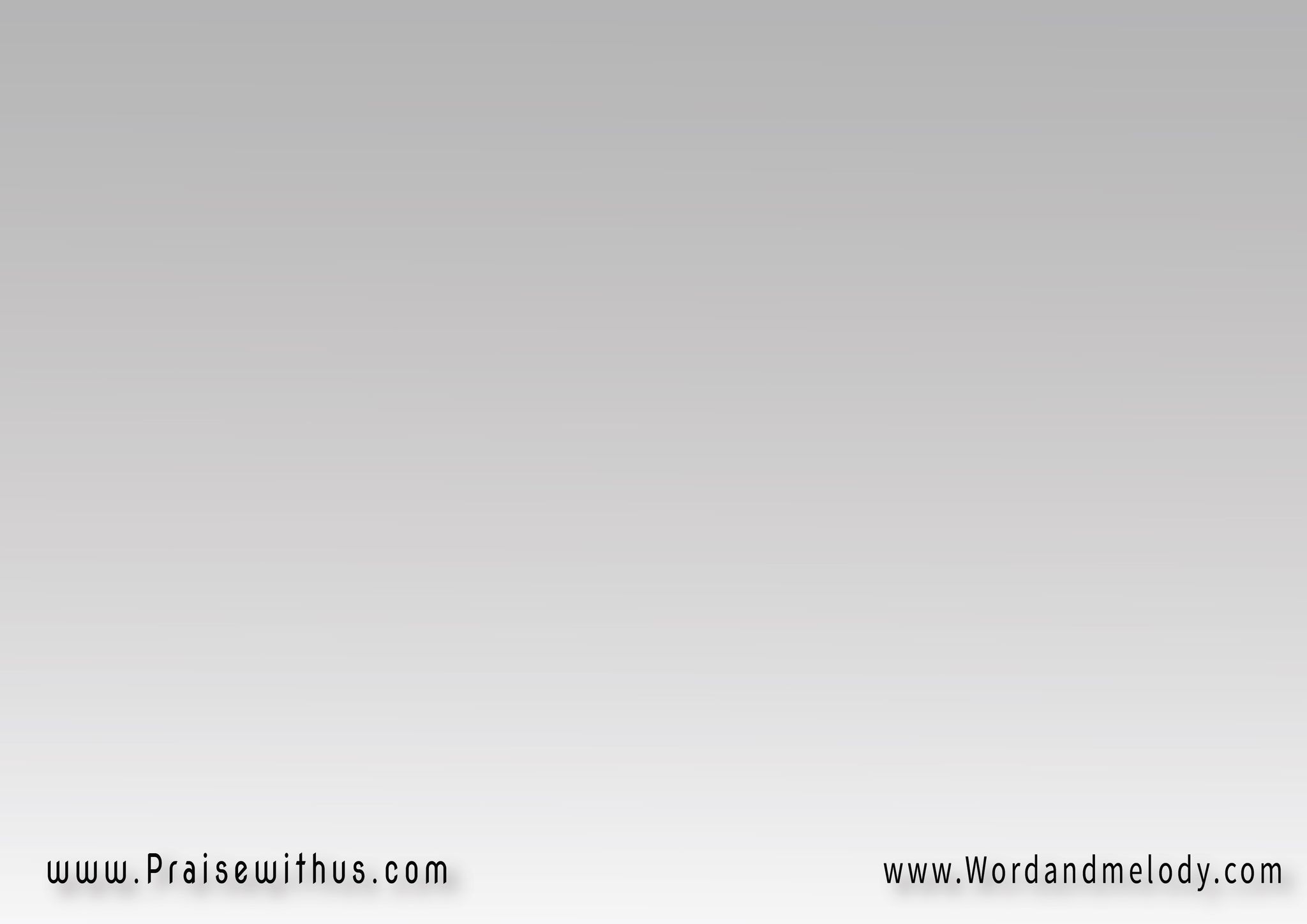 2- 
شوفوا النباتات في الحقول مين بيمنيهالا بتتعب ولا تغزل أبدًا ربنا بيكسييهاولا سليمان في عظمته يوم لبس زييها
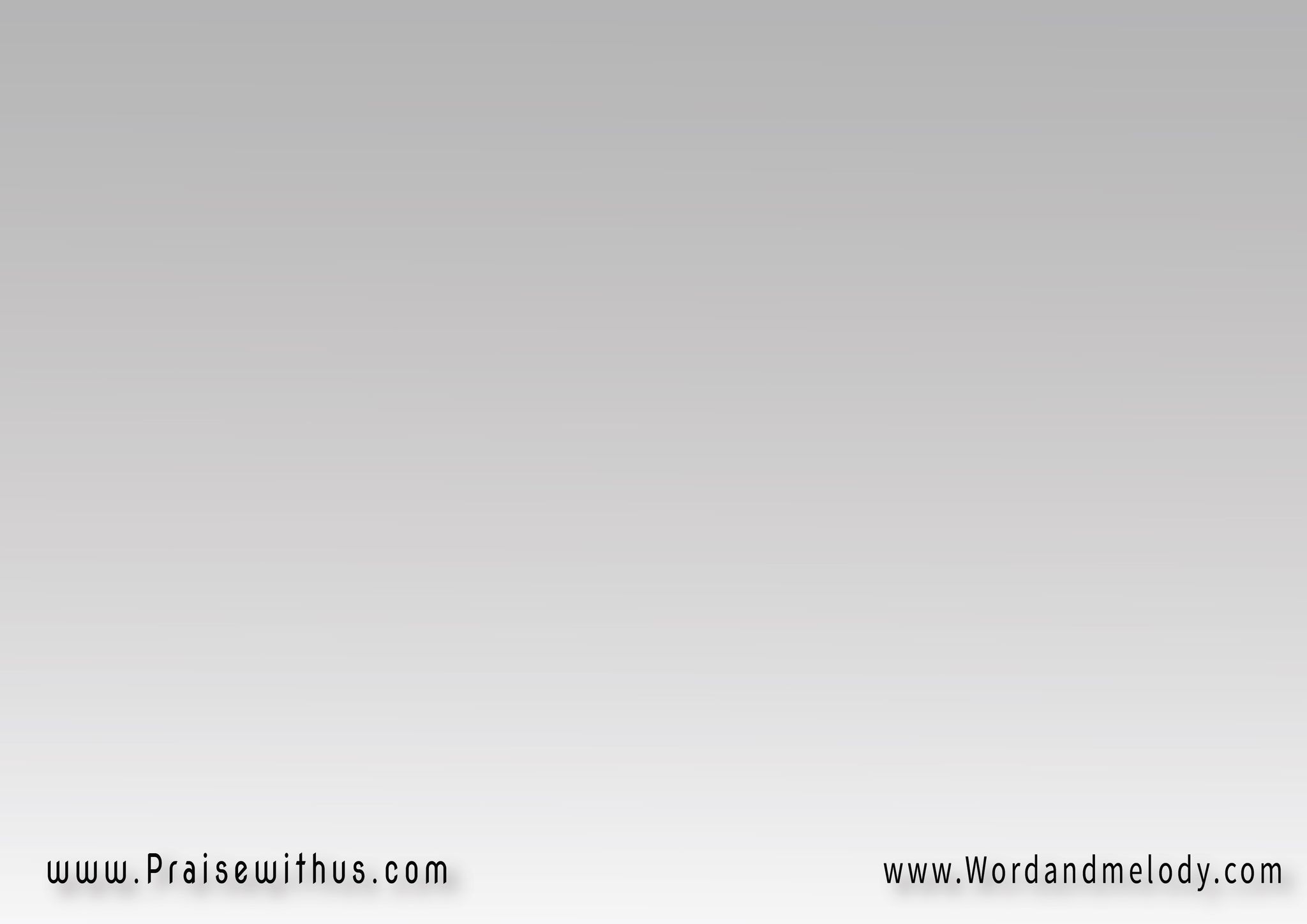 القرار: 
وإزاي أنا افكر في نفسي 
في أكلي وشربي وفي لبسيوأعول الهم عشان بكرة 
وأفكر فيه مليون فكرة
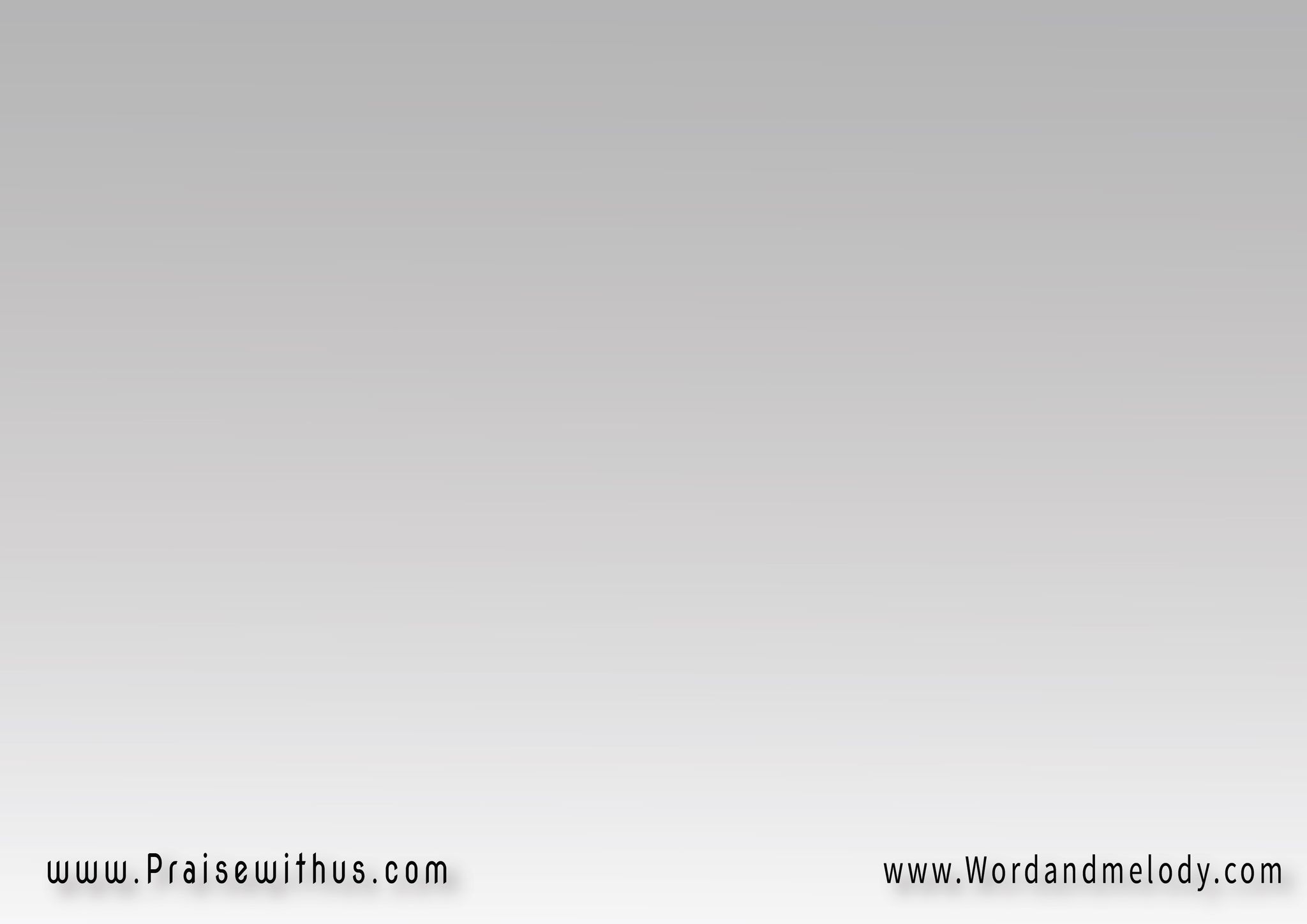 3- 
أنا ربي عارف طلباتي ربي الحنانبيسدد كل احتياجاتي طول الزمانمن قبل ما بأسأل يدينا واكتر كمان
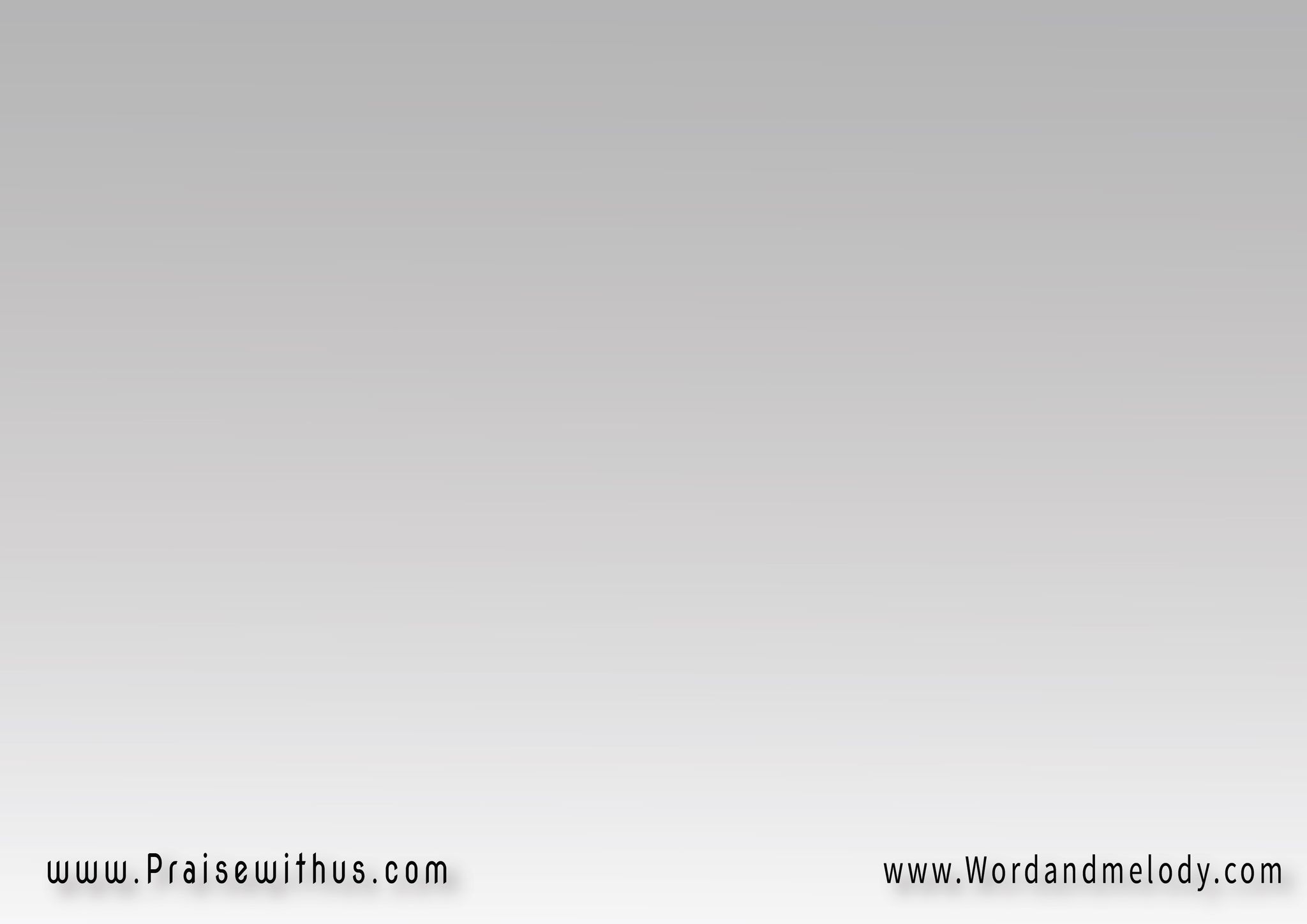 القرار: 
وإزاي أنا افكر في نفسي 
في أكلي وشربي وفي لبسيوأعول الهم عشان بكرة 
وأفكر فيه مليون فكرة
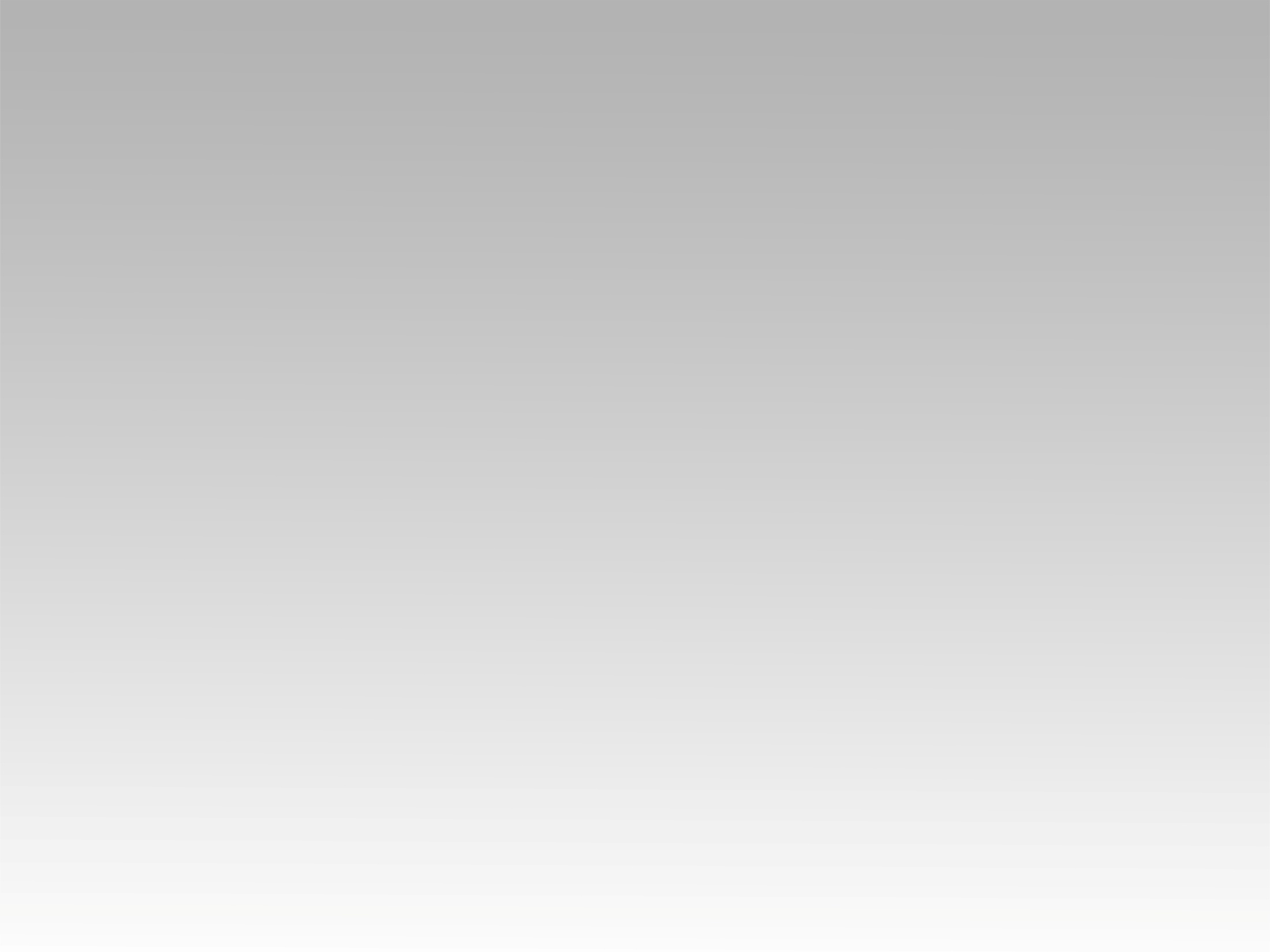 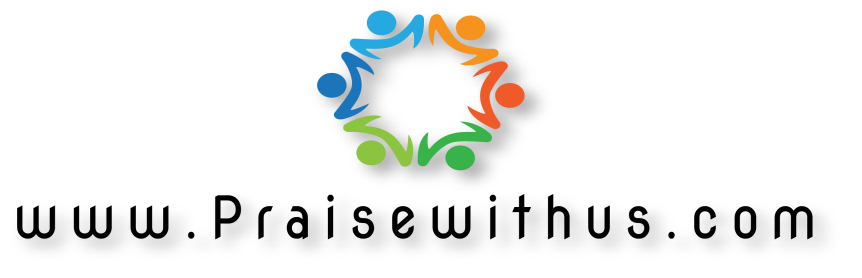